AL-FARABI KAZAKH NATIONAL UNIVERSITY
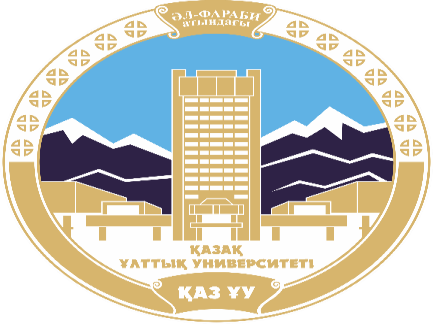 Department of political science and political technologies
Political systems and regimes
Abzhapparova A.A.
Senior lecturer
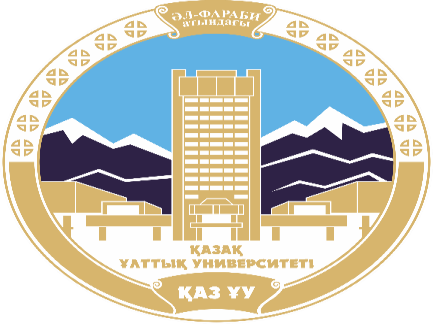 Political systems and regimes
Lecture 4
Political regime as a way of governing and a method of exercising political power. 
Types of political regimes
Lecture plan:
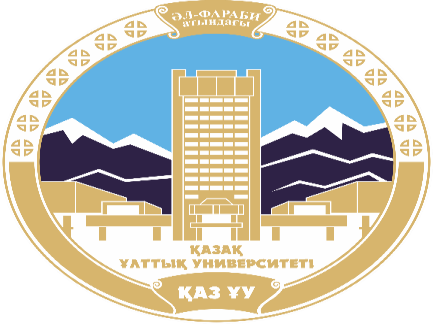 The concept of a political regime. The political system and the political regime
Typologies of political regimes
Totalitarianism
Authoritarianism
Democracy
The form of government is the organization of the supreme state power, its organs, and their relations with the population.
Monarchical and republican forms of government are usually distinguished. 
However, the nature of political power in society does not always correspond to the form of government. For example, Sweden, Norway, and Belgium are more democratic than many republics, although they are constitutional monarchies in their form of government. 
At the same time, Germany in the 1930s was a republic in the form of government, but the nature of power was dictatorial. In this regard, there is a need to identify the means and methods by which the state government regulates relations between people. This aspect of the functioning of the government reflects the concept of a "political regime".
The political regime

In European political science, this concept is basic, whereas in the American one, the category of "political system" is preferred. In our opinion, the terms "political system" and "political regime" characterize political life from different sides:
if the political system reflects the nature of the relationship between politics and the economy, social, cultural and other spheres of society, then the political regime determines the means and methods of exercising political power.
1. The concept of a political regime. The political system and the political regime
Regimen (Latin) – direction, pilot, ruler
The political regime as a way of functioning of the governmental order – hic at nunc! 
The political system is a static picture
Political regimes – dynamics, comparison, measurement (see R.Makridis et al.)
The political system can function in different modes
The political system of the USSR – the regimes of Stalin, Brezhnev and their varieties
6
1. The concept of a political regime. The political system and the political regime
Different understandings of the political regime
The legal approach (formal legal criteria for the functioning of government) and its limitations
The sociological approach and its varieties
J.-L.Kermon: "A political regime is understood as a set of elements of ideological, institutional and sociological orders that contribute to the formation of political governance in a given country for a specific period"
7
1. The concept of a political regime. The political system and the political regime
M. Duverger: "In a broad sense, a political regime is called the form that the difference between rulers and governed takes in a given social group... A regime is also a certain combination of a party system, a method of voting, one or more types of decision–making, one or more pressure groups"
A political regime as a form of institutional structure and its real functioning  
The problem: the political regime is a combination and interaction of formal and informal institutions and interactions
8
1. The concept of a political regime. The political system and the political regime
The political regime in the context of the relationship between the State and society
The institutional way of interaction between the government and the citizen (legislative norms – vs. – real political practices)
The degree and quality of political participation of citizens (real involvement in political decision-making, policy implementation)
The possibility of real political competition (government vs. opposition)
The role of coercion and violence
The problem: the political regime and the social contract
9
Comparative characteristics of the political system and the political regime
2. Typologies of political regimes
Conditionality and relativity of all typologies and classifications
Empirical and theoretical typologies
Typologization is the identification of stable sets of features
How and on what grounds should political regimes be compared?
The problem of measurement: how to build a range of political regimes?
11
2. Typologies of political regimes
Aristotle: "Who rules?" and "In whose interests?" (tyranny-monarchy, oligarchy – aristocracy, democracy – politics)
R.Dahl: criteria of competition and participation (closed hegemony, open hegemony, competitive oligarchy and polyarchy)
S. Huntington on undemocratic regimes: one-party, military, personal dictatorship and racial oligarchy
12
2. Typologies of political regimes
H.Linz and A.Stepan on criteria of differences in political regimes: political pluralism, social and economic pluralism; degree of ideologization; degree of mobilization, constitutionality of power and its limitations
H.Linz and A.Stepan on types of political regimes (based on criteria of their differences): democratic, authoritarian, totalitarian, post-totalitarian, sultanist
13
3. Totalitarianism
A unique phenomenon of the 20th century.
Is totalitarianism an aberration, an exception?
The extreme "pole" in the spectrum of political regimes
Totalitas (Latin) – wholeness, completeness
H. Arendt: "Totalitarianism differs significantly from all other forms of political suppression known as despotism, tyranny or dictatorships. Wherever totalitarianism came to power, it brought with it completely new political institutions and destroyed all the social, legal and political traditions of a given country"
Hitler, Stalin, Mao, Kim, Pol Pot… 
Totalitarianism and post-totalitarianism (when?)
14
Totalitarian political regime
Totalitarianism is the complete control and strict regulation by the state of all spheres of life of society, of every person through direct armed violence. The state absorbs the whole society and the individual.
Totalitarianism is a fundamentally new type of dictatorship in which the state and ideology play a special role. 
The term "totalitarian" was introduced into the political lexicon by the leader of the Italian fascists B. Mussolini (1883-1945). The goal of the fascist movement, in his opinion, was to create a strong state, using exclusively forceful principles of exercising power. 
Mussolini expressed the essence of totalitarianism with the formula: "Everything is in the state, nothing is outside the state, nothing is against the state."
3. Totalitarianism
Totalitarianism – an image or a concept?
See J. Orwell "Animal Farm" (1945) and "1984" (1949)
Totalitarianism – descriptive (descriptive) or ideational (essential) term?
H.Arendt "The Origins of totalitarianism"(1951): the eternal evil in human nature and the factor of mass
character K.Witvogel "Oriental Despotism" (1957): totalitarianism and "hydraulic civilizations". Cf. T.Samueli "The Russian Tradition" (1976)
16
Totalitarianism arises in the twentieth century. as a political regime and as a special model of socio-economic order characteristic of the stage of industrial development, and as an ideology
1. The creation of an extensive system of mass communications made it possible to ensure ideological and political control over the individual. 
2. A person in the conditions of the destruction of traditional forms of life has become defenseless before the world of the market element and competition.
3. The complication of social relations required the strengthening of the role of the state ("statism") as a universal regulator and organizer of the interaction of individuals with conflicting interests.
3. Totalitarianism
To.Popper "The Open Society and its Enemies" (1945) on totalitarianism:  
The origins are in Hegel
Nationalism (in the form of the idea of the State as the spirit of the nation)
The state is free from morality
The "ethical" idea of war
is a "great" man
The ideal of a heroic life
K.Friedrich and Z.Brzezinski "Totalitarian Dictatorship and Autocracy" (1956):  
Ideology 
Mobilisation
The cult of personality
18
Signs of totalitarianism as a political regime (H. Arendt, K. Friedrichs and Z. Brzezinski):
1. In the field of economics — centralized management and management of the economy;
2. In the political sphere — recognition of the leading role of one party and the implementation of its dictatorship;
3. In the social sphere — a system of general control over the behavior of individuals;
4. In the spiritual sphere — the domination of official ideology and the forced imposition of it on members of society;
5. Concentration of mass media (press, radio, television, cinema) in the hands of the party and the state;
6. The cult of a leading personality at all levels, power at all levels is in the hands of a nomenklatura administration that is not accountable to the people;
7. Merging of the party and state apparatus, control by the executive authorities of elected bodies;
8. The removal of punitive bodies from subordination to laws and society and, as a result, arbitrariness in the form of state terror and mass repression.
An authoritarian political regime
An AUTHORITARIAN regime is a political regime in which all power is concentrated in one person (monarch, dictator) or ruling group, partial opportunities for expressing social interests are created, and relations between the state and the individual are built more on coercion than persuasion, without the use of means of armed violence.
Authoritarianism is one of the most widespread political regimes of our time. It was developed mainly in a number of countries liberated from colonialism in Asia, Africa, and Latin America.
4. Authoritarianism
In the modern world, despite the "3rd wave of democratization, authoritarianism (in various versions) is one of the most common types of political regimes      
Democracy is not a "natural" state at all
Authoritarianism as an "umbrella" concept
There are many varieties of authoritarianism – monarchies, tyrannies, personal dictatorships, sultanism, military regimes, one-party regimes, corporate authoritarianism, etc.
21
4. Authoritarianism
H.Linz and A.Stepan on the characteristics of authoritarianism (cf. with the characteristics of totalitarianism by K. Friedrich and Z.Brzezinski):
Limited pluralism ("semi-freedom")
The absence of a dominant ideology
Depoliticization
Lack of mobilization
Formally delineated boundaries of the power of the leader/ruling elites (with the exception of sultanism – often distinguished as a special regime type)
Typology of authoritarianism according to X.Linz (based on the criteria outlined above for distinguishing the types of political regimes)
22
The Origins of authoritarianism:
preservation of the traditional type of society with a focus on familiar and stable forms of social life and authorities;
preservation of the patriarchal-subordinate type of political culture as the predominant one;
significant influence of religious norms (primarily Islam, Buddhism, Confucianism) on the political orientation of the population;
 economic backwardness;
underdevelopment of civil society;
a high degree of conflict in developing societies.
Features of authoritarianism:
1. Monopoly on the power of a single group, party or coalition that is accountable to no one;
2. A complete or partial ban on the activities of the opposition;
3. Centralized monistic power structure;
4. The preservation of limited pluralism, the existence of differentiated relations between society and the state;
5. Inheritance and co-optation as the main ways of forming the dominant political elite;
6. The absence of the possibility of a violent change of power;
7. The use of law enforcement agencies to retain power.
The political system corresponding to authoritarianism occupies an intermediate position between totalitarianism and democracy.
Under the influence of a complex set of economic, socio-political and cultural factors, authoritarianism eventually evolves in the direction of democracy or totalitarianism. The authoritarian political regime had such a transitional character in the last decades of the twentieth century. 

Thus, the authoritarian regime of F. Castro, established in 1959 in Cuba, turned into totalitarianism. 

In a number of other countries (Korea, Chile, Thailand, Haiti, Panama, Argentina and other Latin American countries), authoritarianism has gradually evolved along the path of democracy. 

However, there are also States with a pronounced authoritarian regime 
(Saudi Arabia, Brunei, Oman, Abu Dhabi, Dubai, etc.).
The specifics of modern authoritarian regimes
developing countries are based on market relations, they are on the path of modernization, therefore they are making the transition from traditional societies to industrial, from totalitarian to democratic;
with a low level of technical and economic potential, they combine various types of social relations from patriarchal-communal to market ones;
The differentiated social structure is poorly expressed
, the institutions and organizations of civil society are insufficiently developed
, and the level of political culture of the population is low,
There is a permanent aggravation of social, national-ethnic, and religious contradictions and the development of numerous conflicts on this basis.
Democratic political regime
Democracy (Greek demos — people, kratos — power, rule "the power of the people") is a political regime in which the people or their majority is (considered) the bearer of state power
Democracy is associated with freedom, equality, justice, respect for human rights, and citizen participation in government. 
Therefore, it is customary to contrast democracy as a political regime with authoritarian, totalitarian and other dictatorial regimes.
The most important signs of democracy are:
1. Legal recognition of the supremacy of the power of the people.
2. Periodic election of the main authorities.
3. Universal suffrage guarantees every citizen to participate in the formation of representative institutions of government.
4. Equality of citizens' rights to participate in government, that is, every citizen has the right not only to elect, but also to be elected to any elective position.
5. Making a decision on the majority of votes cast and subordination of the minority to the majority.
6. Control of representative bodies over the activities of the executive branch.
7. Accountability of elected bodies to their constituents.
The main ways (forms) of implementing democracy.
Plebiscite democracy — the people make decisions only in certain cases, for example, during a referendum on an issue
Direct democracy — all people have the right to vote, i.e. they directly make decisions and monitor their implementation. This form of democracy is most characteristic of early forms of democracy, for example, the tribal community
Representative democracy — the people elect their representatives, who on their behalf govern the state or any authority